CHÀO MỪNG CÁC EM ĐẾN VỚI BÀI HỌC HÔM NAY!
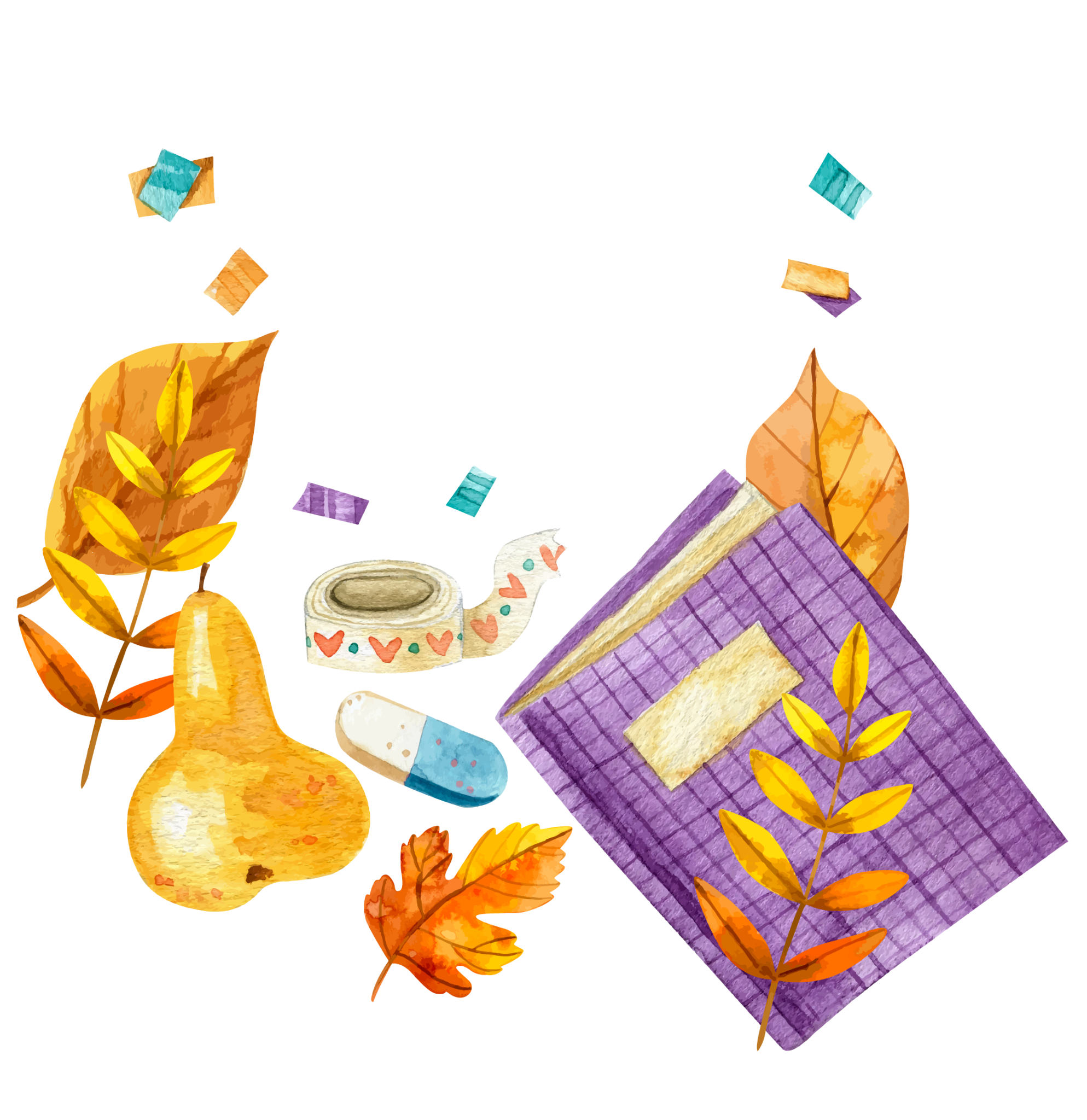 BÀI 2: XỬ LÍ THÔNG TIN (tiết 1)
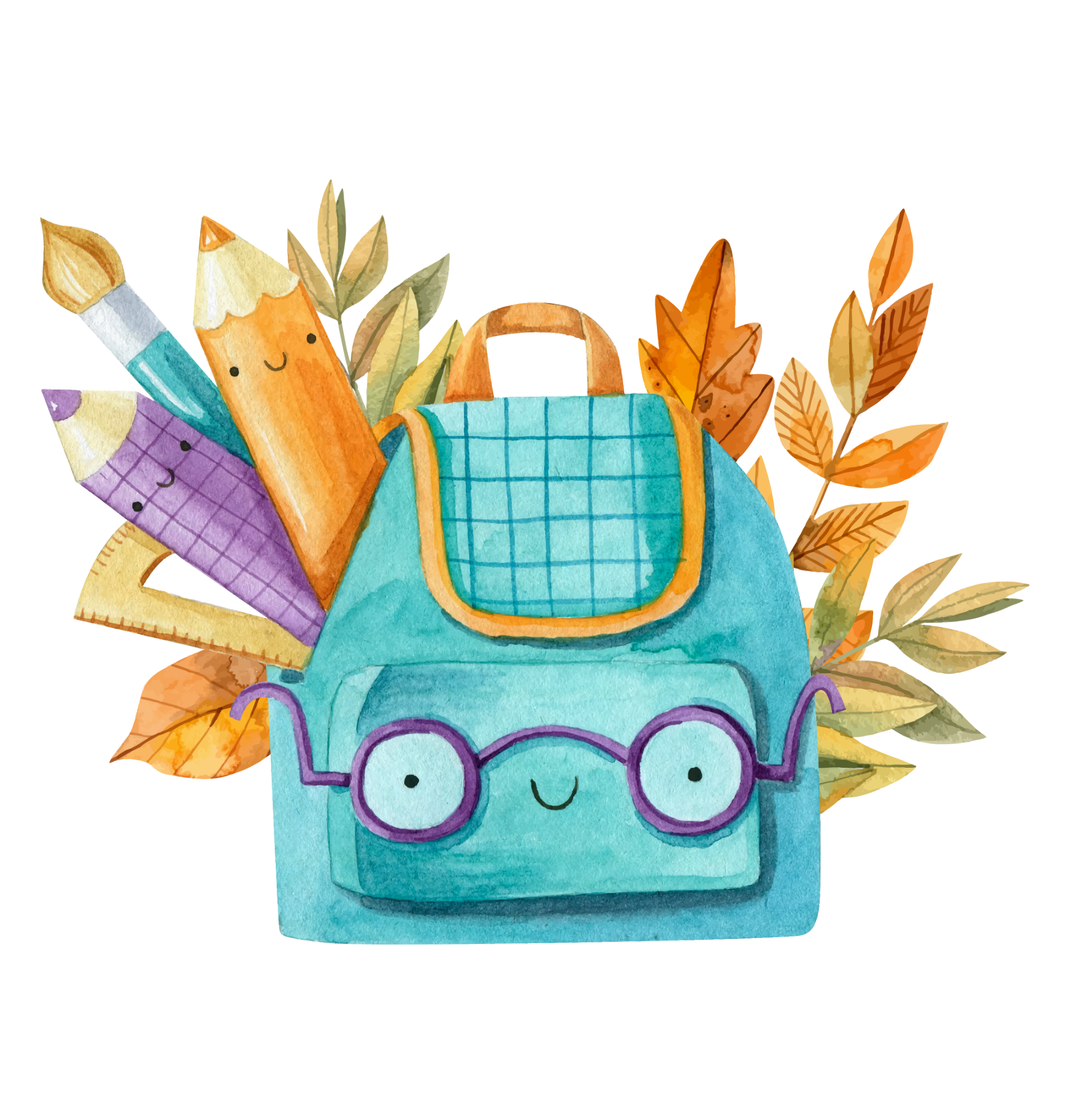 NỘI DUNG BÀI HỌC
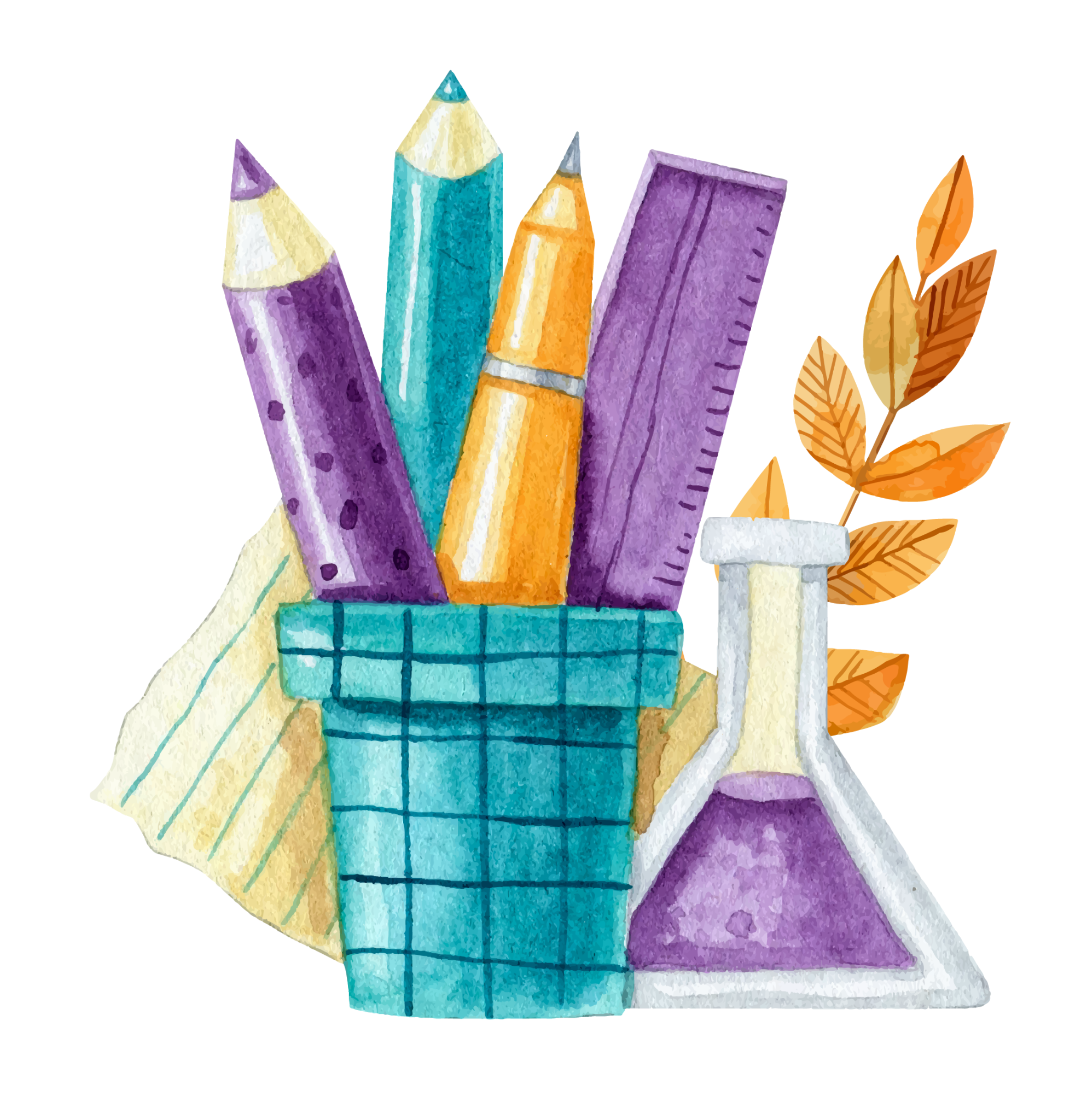 Con người xử lí thông tin
01
02
Máy xử lí thông tin
1. Con người xử lí thông tin
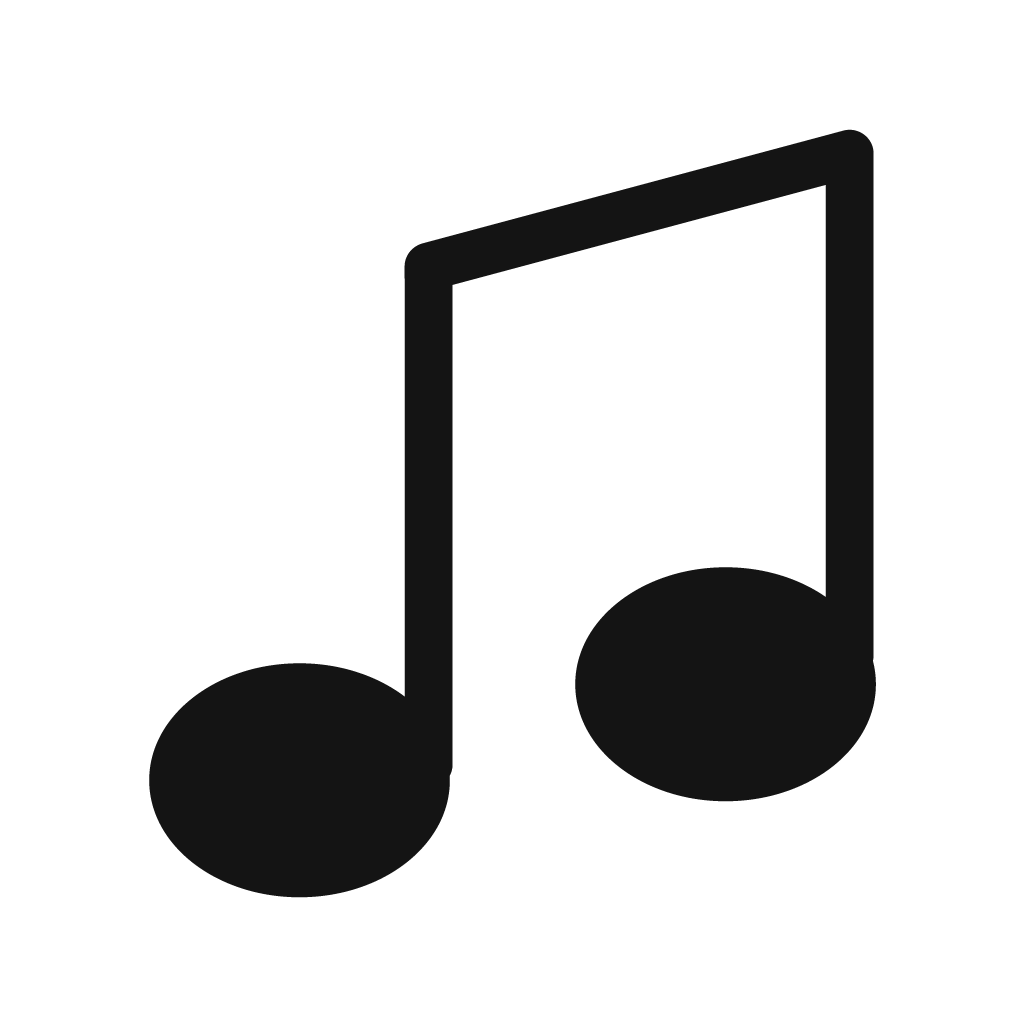 Khi hát: mắt theo dõi lời bài hát, tai nghe tiếng nhạc, bộ não kết hợp chúng lại để chuyển thành câu hát.
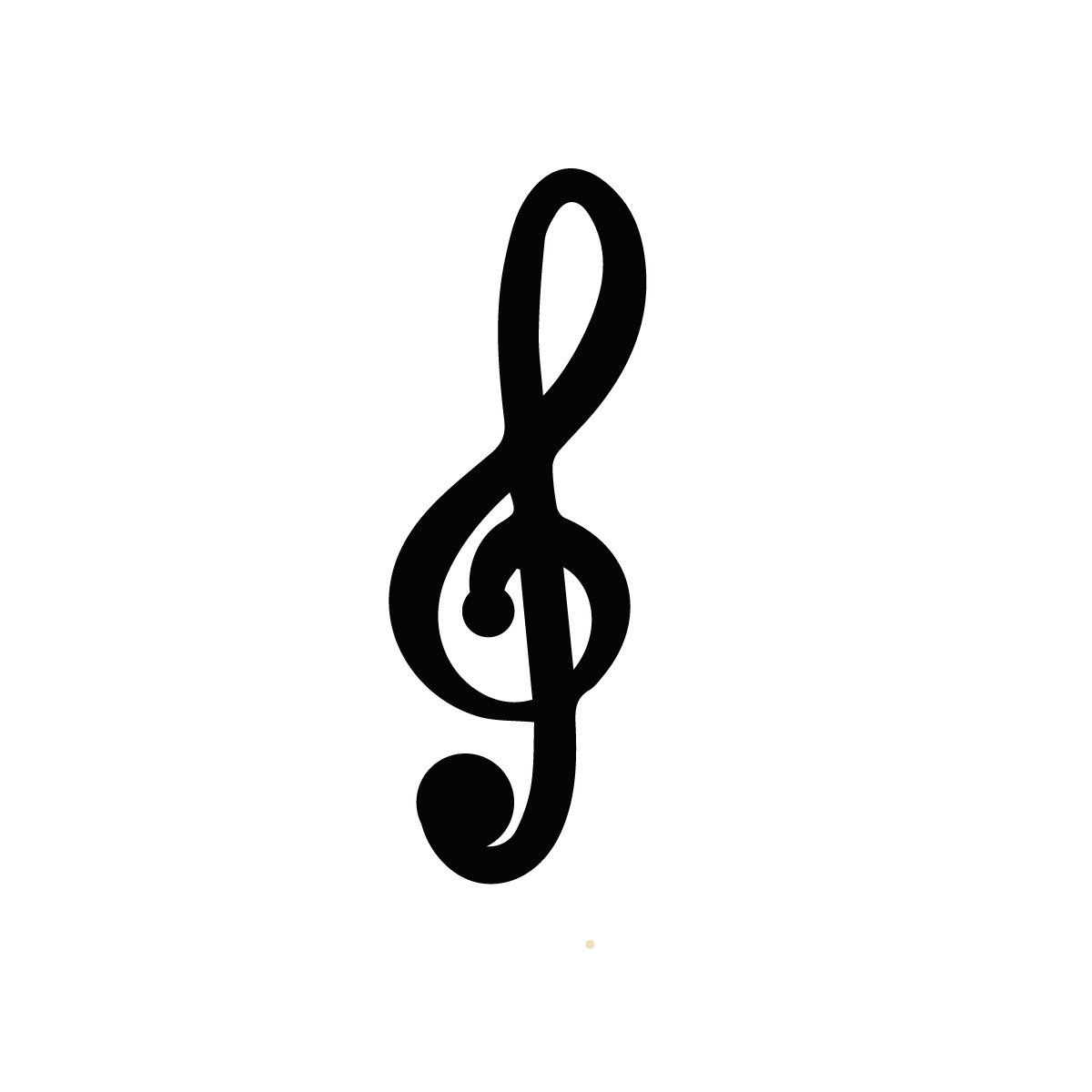 Thông tin thu nhận: lời và nhạc bài hát.
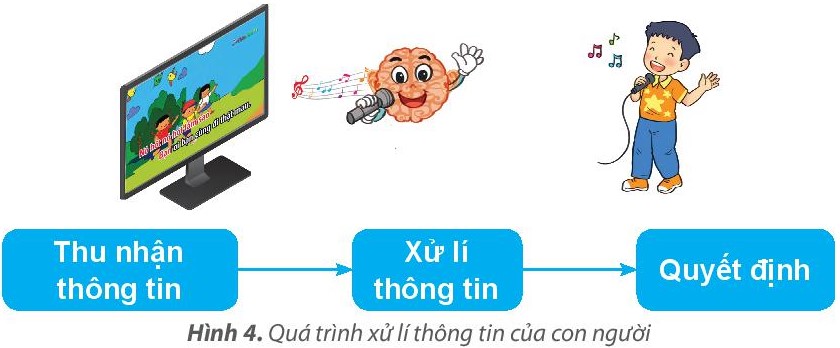 Những thông tin này được bộ não xử lí, chuyển thành cảm xúc và hành động.
KẾT LUẬN
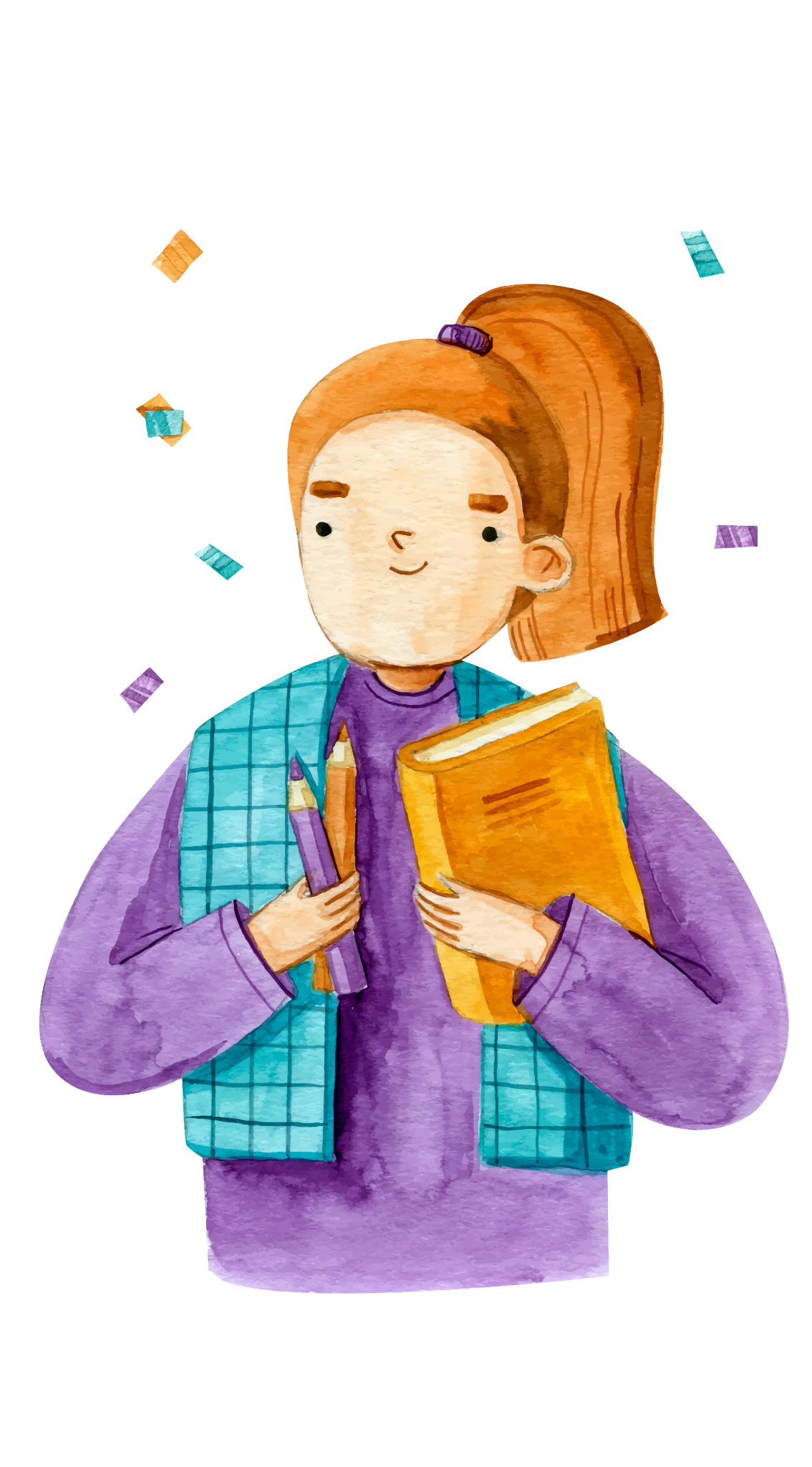 Bộ não là nơi xử lí thông tin, tạo ra quyết định, điều khiển các suy nghĩ và hành động của con người.
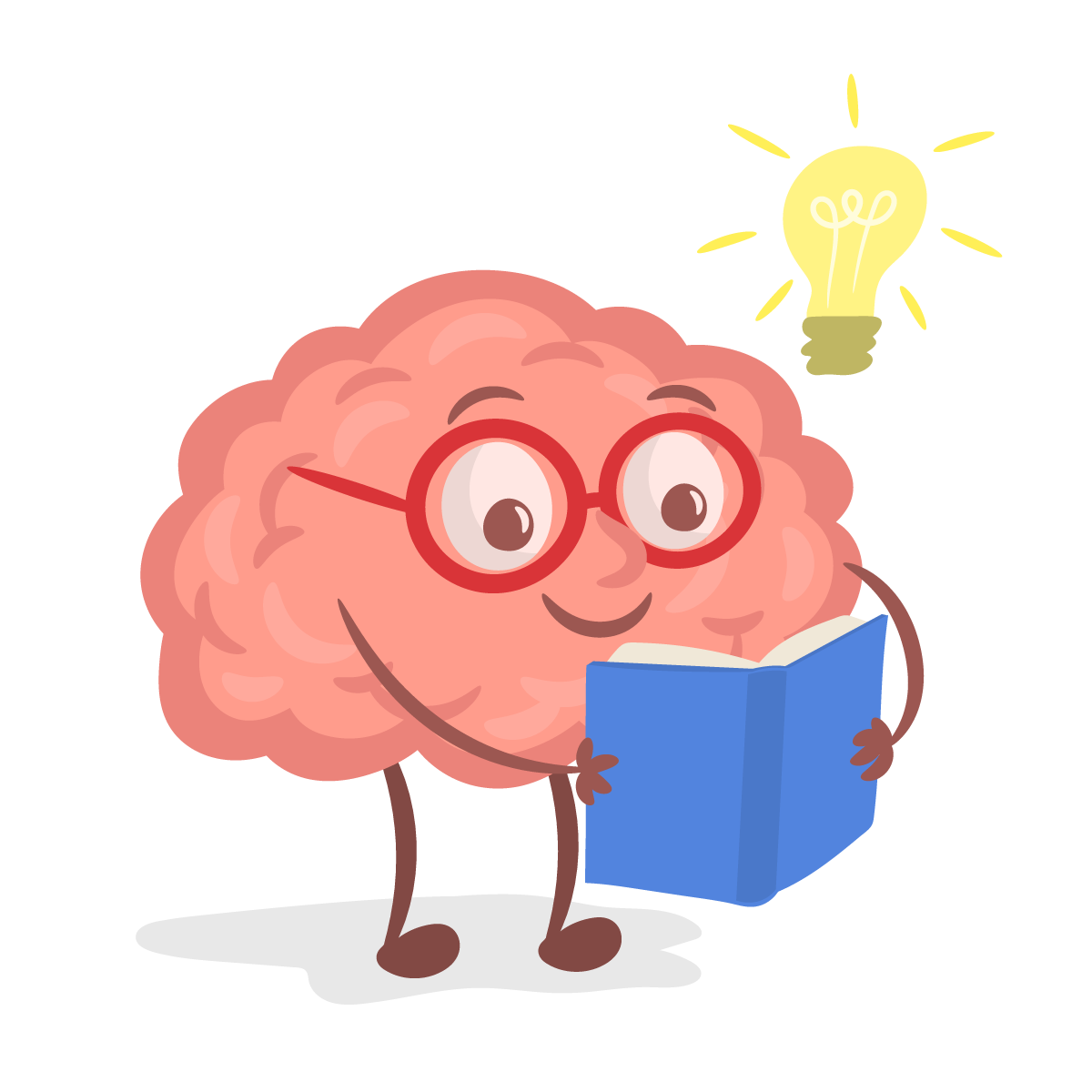 ?1
Bộ phận nào của con người làm nhiệm vụ xử lí thông tin?
Chân tay                    B. Đôi tai
C. Bộ não                        D. Đôi mắt
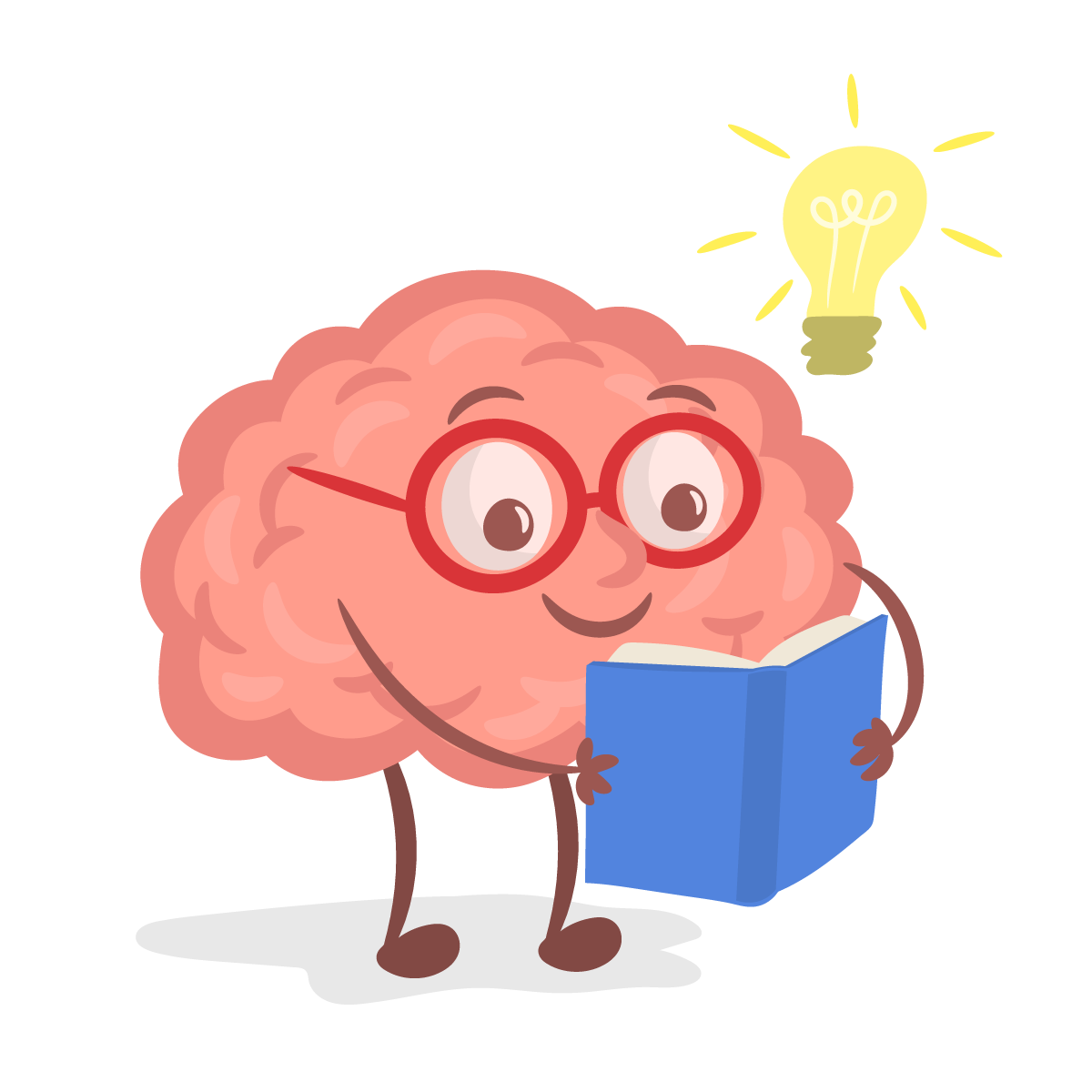 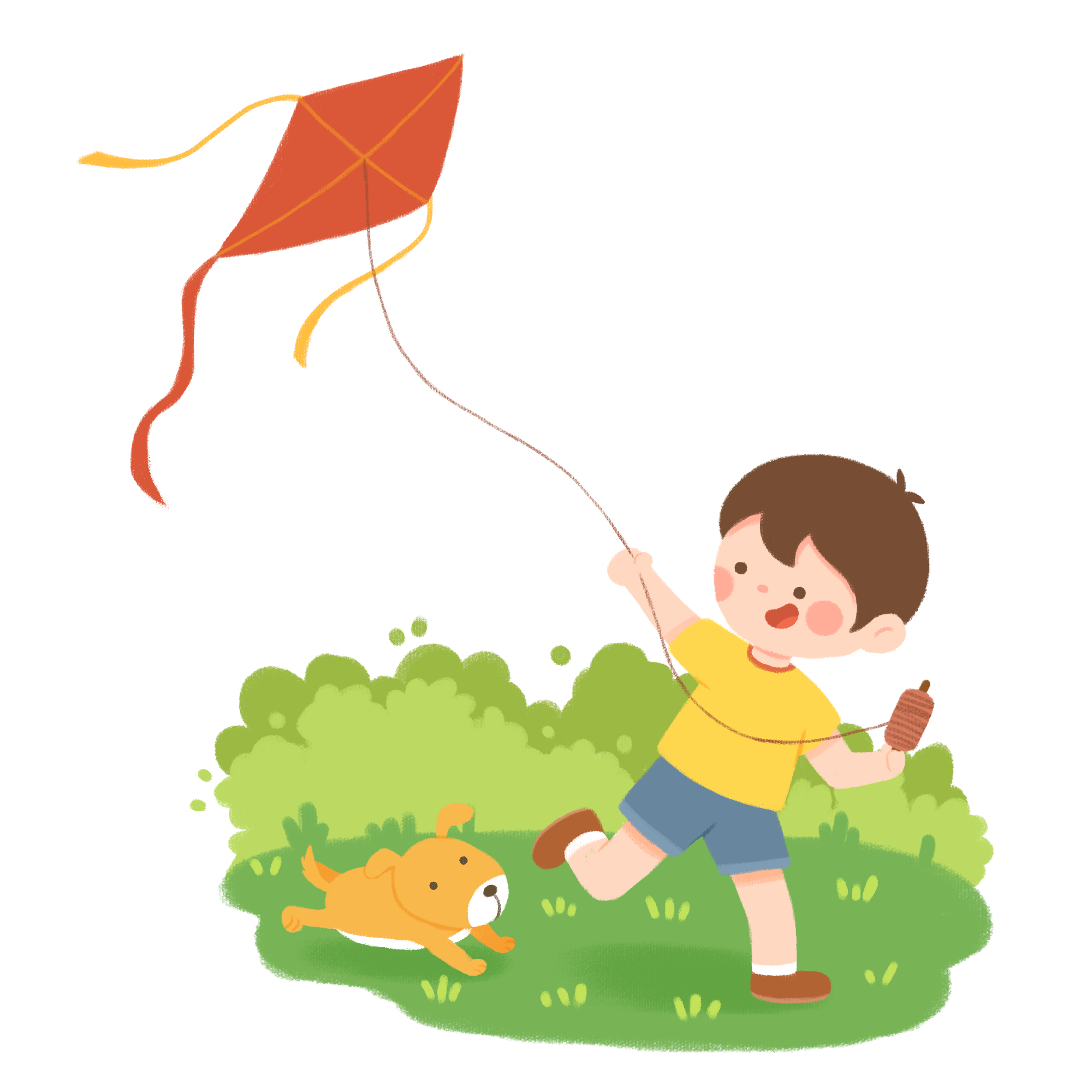 ?2
Quan sát một người đang thả diều. Khi dây diều bị chùng, diều không lên cao, người đó quyết định chạy ngược chiều gió để dây diều căng ra.
Em hãy ghép mỗi mục ở cột A với một mục thích hợp ở cột B.
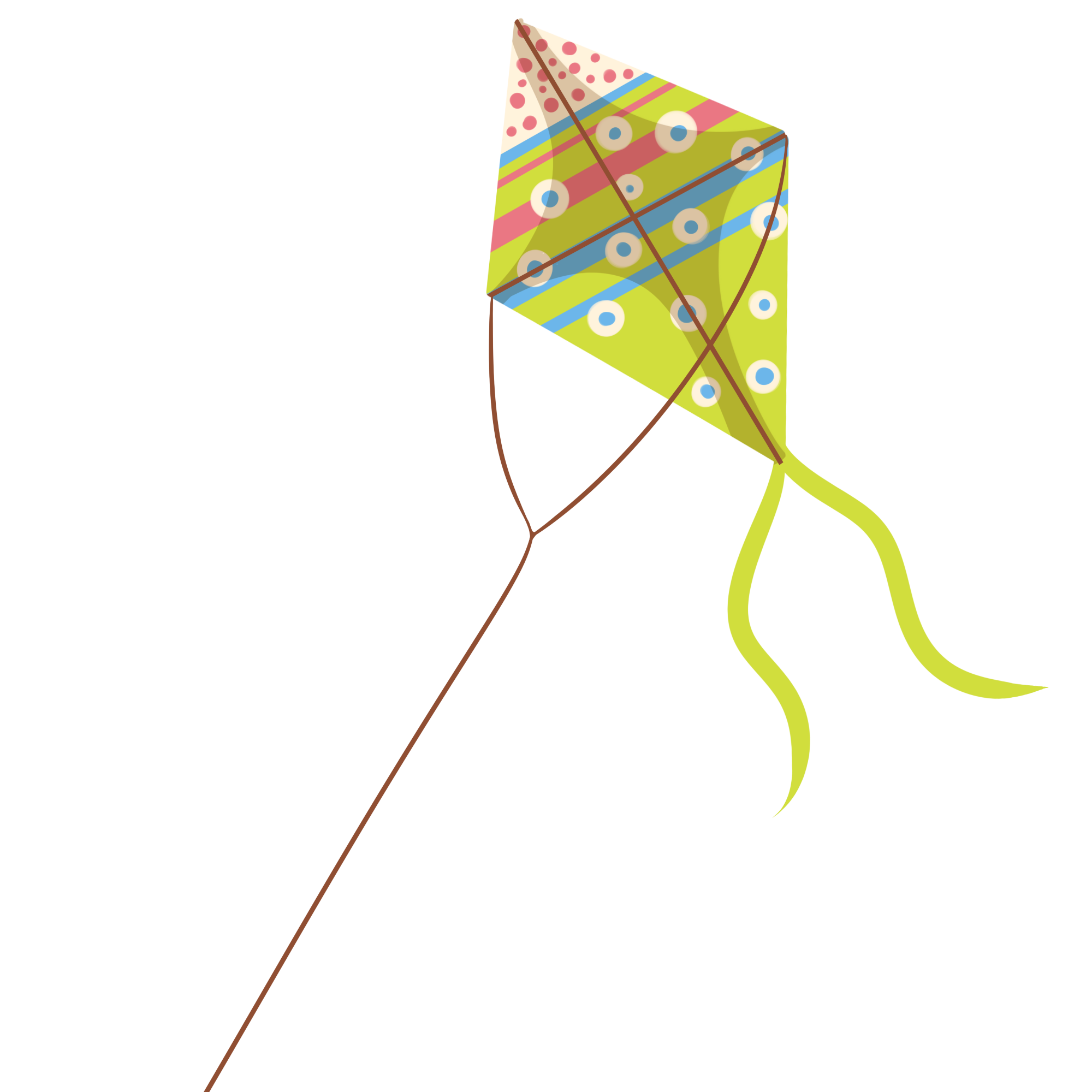 1 - b
2 - a
LUYỆN TẬP
1. Bố vừa kể cho Minh nghe một câu chuyện hay. Minh nghĩ là sẽ kể lại cho An và Khoa. Em hãy ghép mỗi mục ở cột A với một mục thích hợp ở cột B.
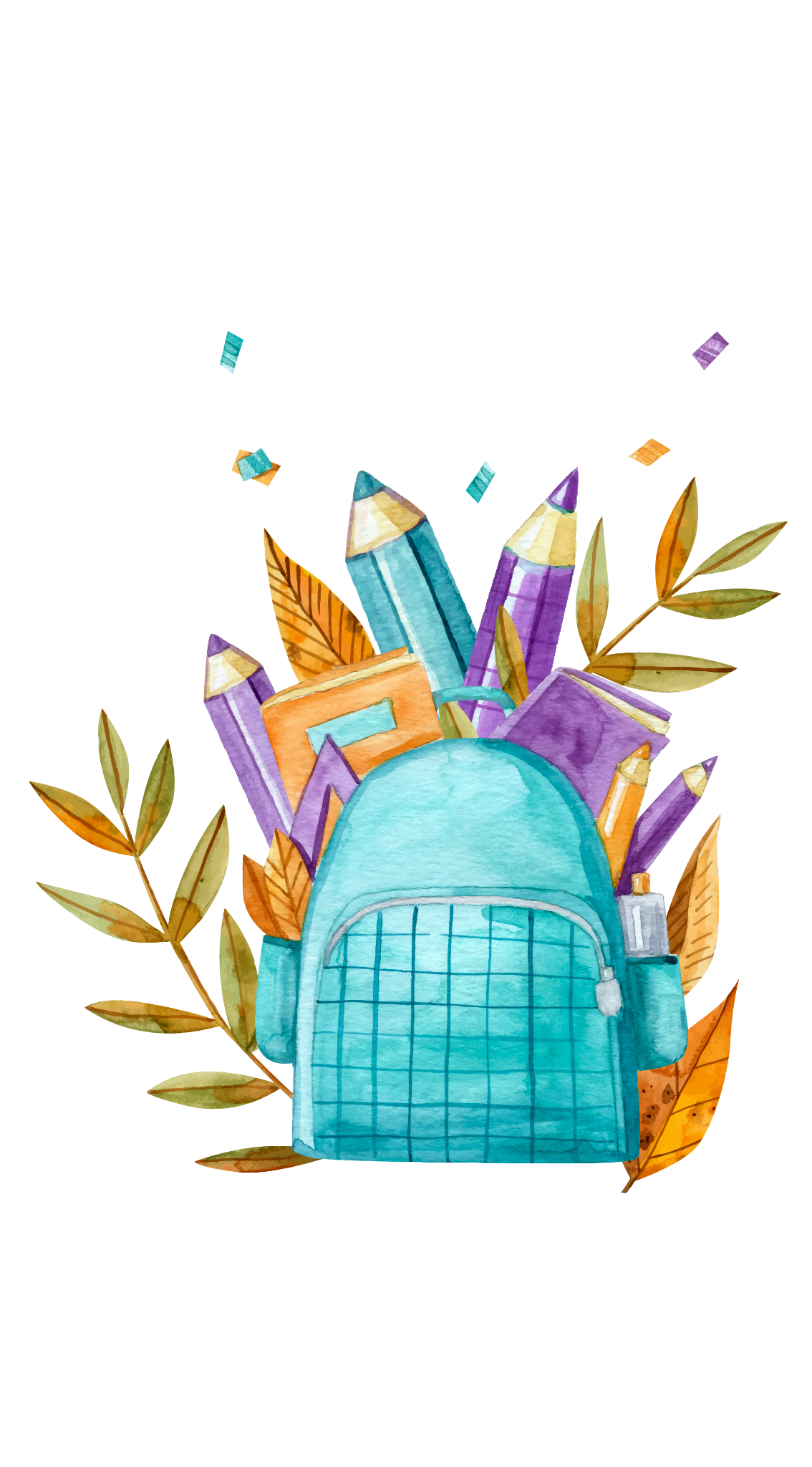 HƯỚNG DẪN VỀ NHÀ
Ôn lại các kiến thức đã học
01
02
Hoàn thành bài tập trong SBT
Đọc và chuẩn bị trước Bài 3 - Máy tính và em.
03
CẢM ƠN CÁC EM 
ĐÃ LẮNG NGHE BÀI GIẢNG!